Vehicle Replacement Model
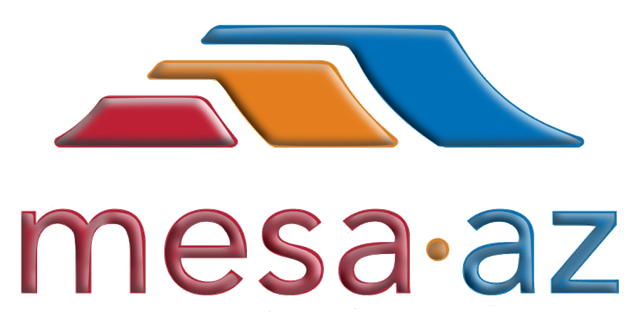 Project Evolution
Trigger
City of Mesa’s Vehicle Replacement Model
Theory
Data Assets
Dilemmas
Framing
Alignment
Analysis
Process
Analytical Framework
Trigger
Theory
Analysis
Process
Dilemmas
Trigger1
December 2015: 
Solid Waste Department requests help to evaluate pros and cons of moving to a 5-year replacement cycle from a 7-year replacement cycle for ASL garbage trucks.
Framing
Data Assets
Alignment
Trigger
Theory
Analysis
Process
Dilemmas
Trigger2
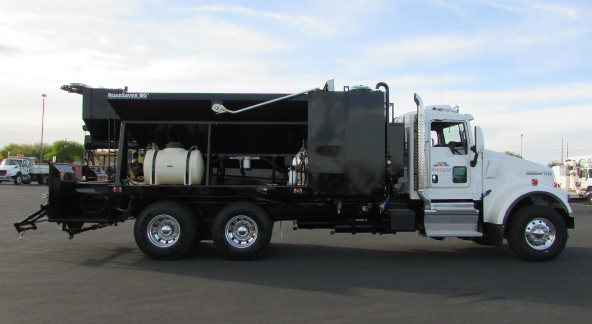 Mesa’s Fleet:
   1,493 vehicles
   $105 million book
   $160 million replace

   10-year cycle?
   13-year cycle?
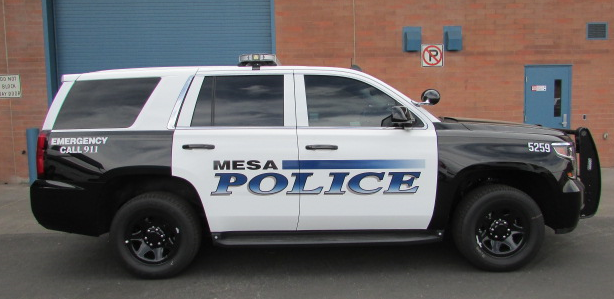 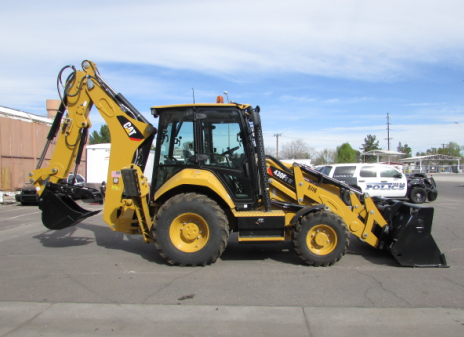 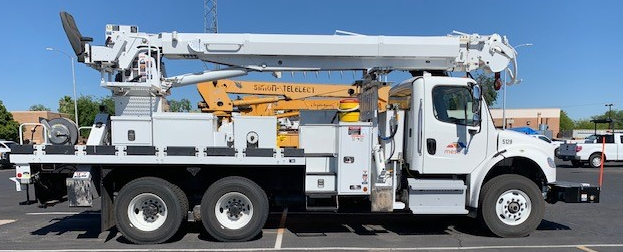 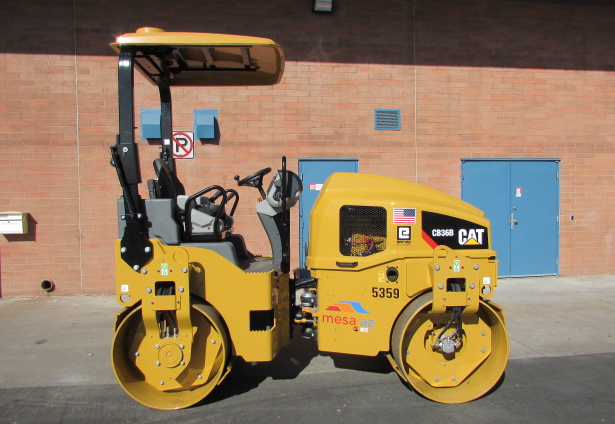 Framing
Data Assets
Alignment
Trigger
Theory
Analysis
Process
Dilemmas
Practice
Why do we retire a vehicle?
Factors Influencing Vehicle Replacement
Age
Mileage
Blue Book : Repair cost
Framing
Data Assets
Alignment
Trigger
Theory
Analysis
Process
Dilemmas
Performance Analysis Framework
Post-mortem
Describe
Predict
Causality
Prescribe
Objectives
Simulation
Optimization
Change Management
Outcomes
Inputs
Framing
Data Assets
Alignment
Trigger
Theory
Analysis
Process
Dilemmas
Vehicle Data at City of Mesa
For every vehicle since its introduction into the fleet:
Framing
Data Assets
Alignment
Trigger
Theory
Analysis
Process
Dilemmas
Patrol Vehicle #1558
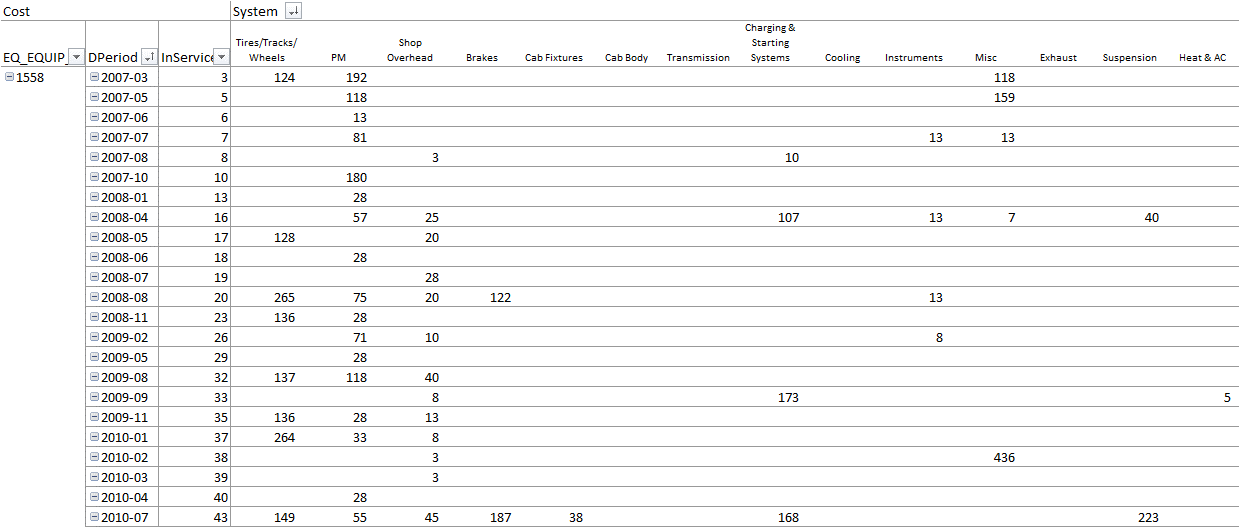 Framing
Data Assets
Alignment
Trigger
Theory
Analysis
Process
Dilemmas
Patrol Vehicle #1558
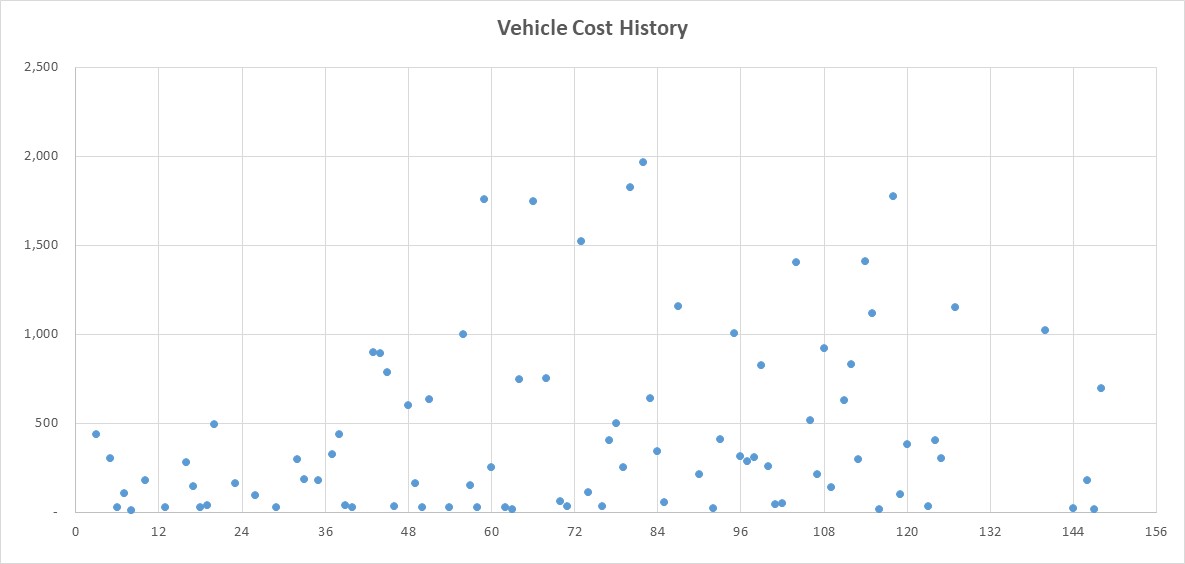 Framing
Data Assets
Alignment
Trigger
Theory
Analysis
Process
Dilemmas
Patrol Vehicle #1558
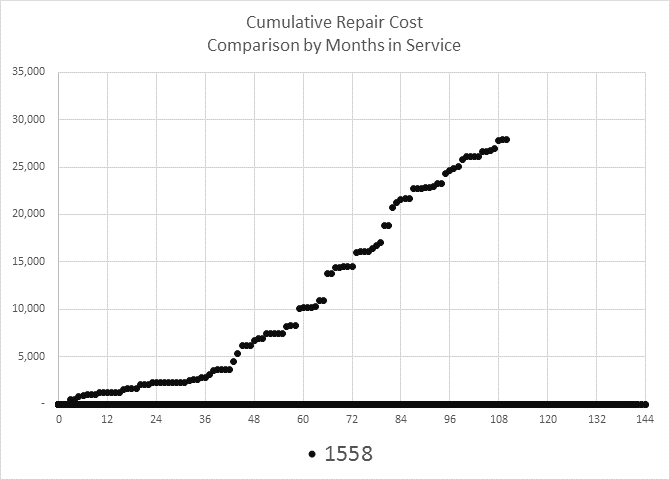 Framing
Data Assets
Alignment
Trigger
Theory
Analysis
Process
Dilemmas
Patrol Vehicle #1558 & #1673
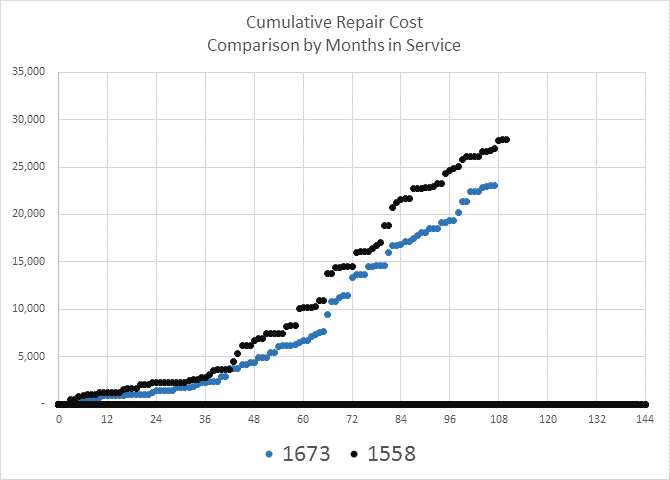 Framing
Data Assets
Alignment
Trigger
Theory
Analysis
Process
Dilemmas
Patrol Vehicle #1558 & #1673 & All Patrol Cars
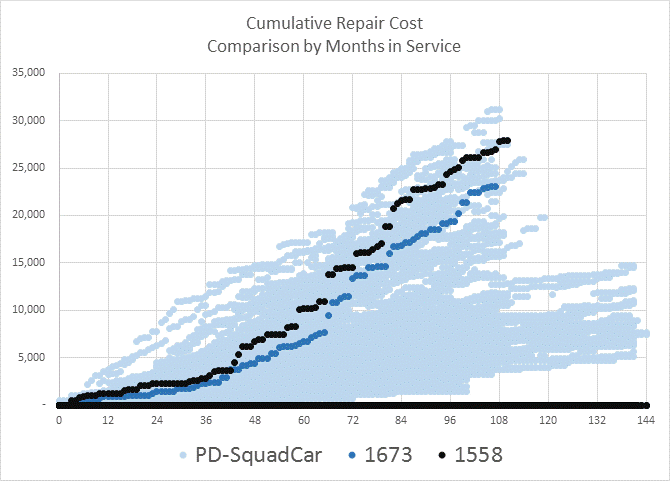 Month 96:
$24,500
Evaluate by AGE
Lemons: Too long
Cherries: Too soon
Month 82:
$19,000
Month 96:
$19,000
Framing
Data Assets
Alignment
Trigger
Theory
Analysis
Process
Dilemmas
Patrol Vehicle #1558 & #1673 & All Patrol Cars
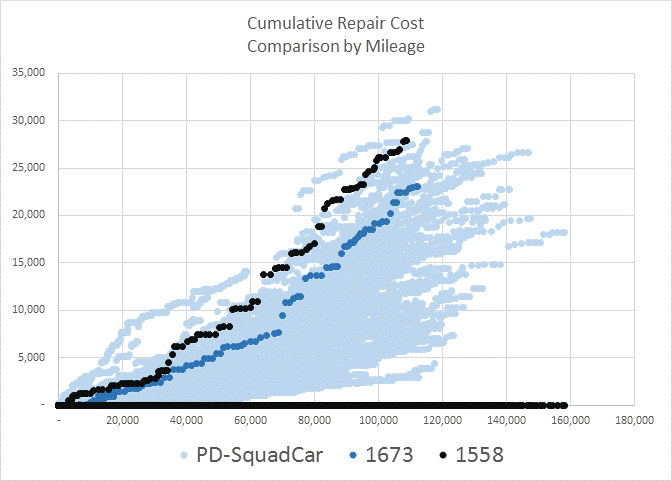 Evaluate by MILES
Framing
Data Assets
Alignment
Trigger
Theory
Analysis
Process
Dilemmas
Theory
Why do we retire a vehicle?
Factors Influencing Vehicle Replacement
Age
Mileage
Blue Book valuation
Conceptually easy to understand
Weak reliability
Weak validity
Ignores individual characteristics
Inter-department competition
Framing
Data Assets
Alignment
Trigger
Theory
Analysis
Process
Dilemmas
Theory
Why should we retire a vehicle?
Factors Influencing Vehicle Replacement
Age
Mileage
Blue Book valuation
Safety
Configuration
Availability
Operating Cost
Capital Cost
Financial capacity
Department
Fleet Services
Budget Office
Framing
Data Assets
Alignment
Trigger
Theory
Analysis
Process
Dilemmas
Theory
Why should we retire a vehicle?
How to make a decision based on all relevant factors…
…quickly
…transparently
…accurately
…inexpensively
…consistently?
Framing
Data Assets
Alignment
Trigger
Theory
Analysis
Process
Dilemmas
Analysis
Calculate the optimal retirement year of each vehicle in real-time
Inputs
Vehicle cost history
Vehicle operating pattern
Vehicle cost forecast
Estimated salvage value
Compare lifetime costs of different retirement cycles
Consider additional inputs
Safety
Configuration
Availability
Financial capacity
Alternative Vehicle Retirement Model
Framing
Data Assets
Alignment
Trigger
Theory
Analysis
Process
Dilemmas
Total Costs of a Vehicle by Month in Service
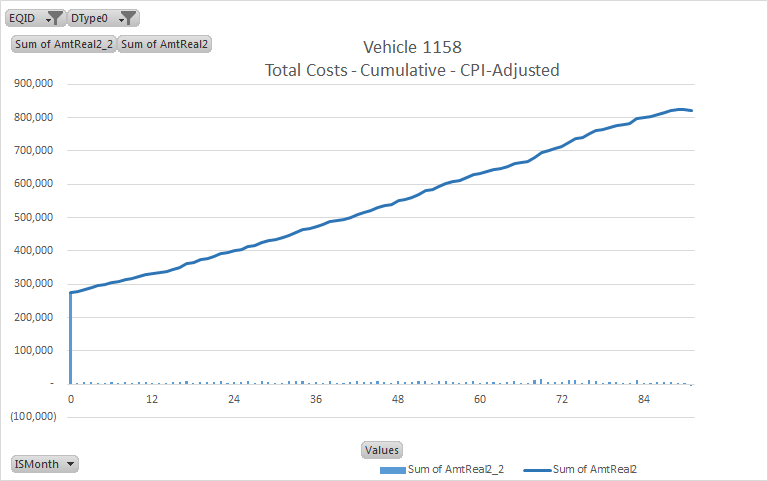 Sale
Purchase
Framing
Data Assets
Alignment
Trigger
Theory
Analysis
Process
Dilemmas
Total Costs of a Vehicle by Month in Service
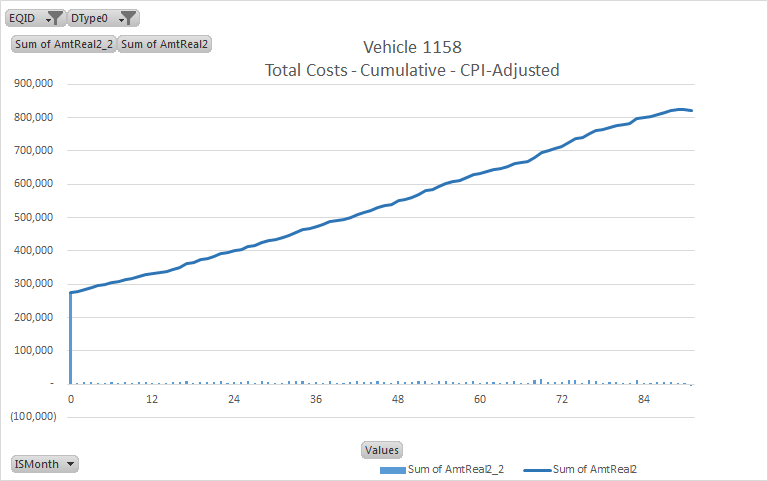 7 year
(5,000)
5 year
(25,000)
Framing
Data Assets
Alignment
Trigger
Theory
Analysis
Process
Dilemmas
Total Costs of a Vehicle by Month in Service
5-year retirement cycle
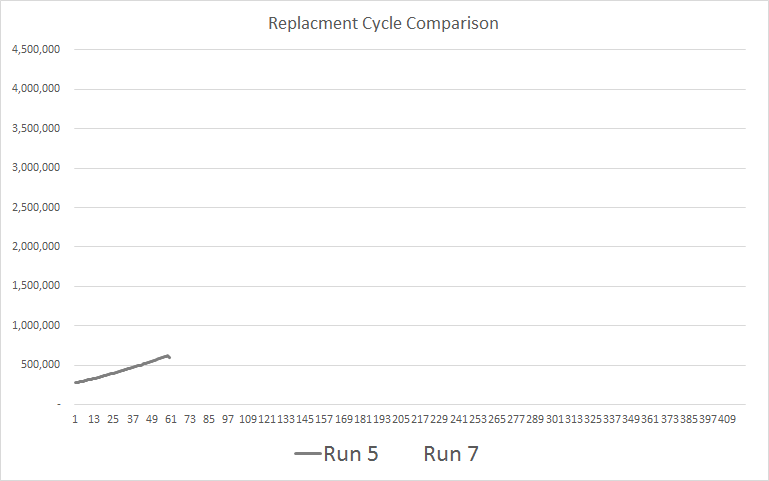 Framing
Data Assets
Alignment
Trigger
Theory
Analysis
Process
Dilemmas
Repeat the Decision
5-year retirement cycle
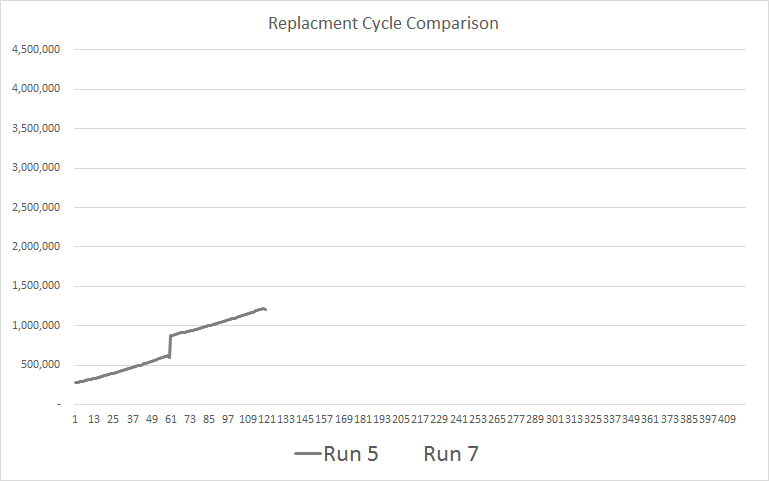 Framing
Data Assets
Alignment
Trigger
Theory
Analysis
Process
Dilemmas
Repeat the Decision
5-year retirement cycle
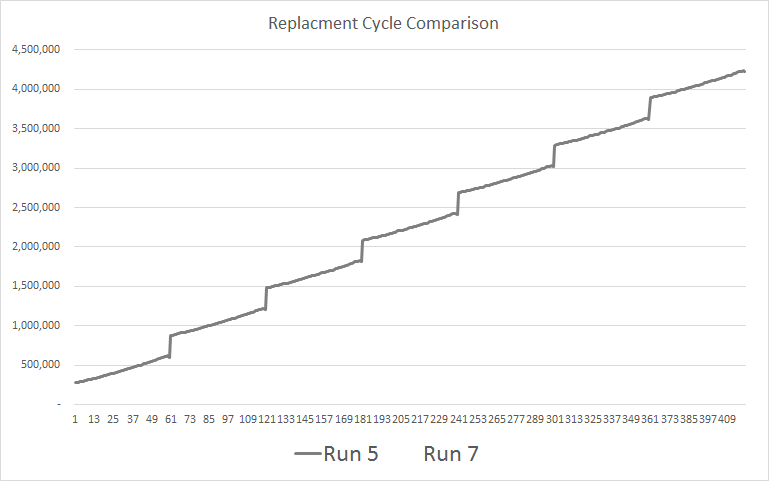 Framing
Data Assets
Alignment
Trigger
Theory
Analysis
Process
Dilemmas
Total Costs of a Vehicle by Month in Service
5-year retirement cycle
7-year retirement cycle
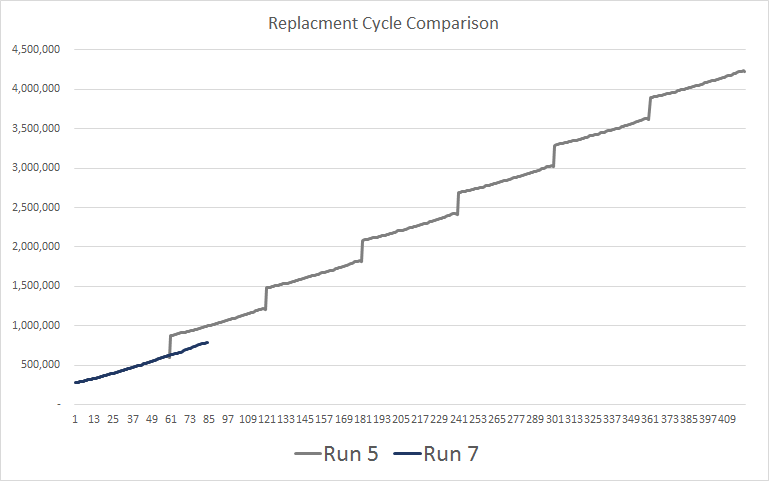 Framing
Data Assets
Alignment
Trigger
Theory
Analysis
Process
Dilemmas
Repeat the Decision
and Compare
5-year retirement cycle
7-year retirement cycle
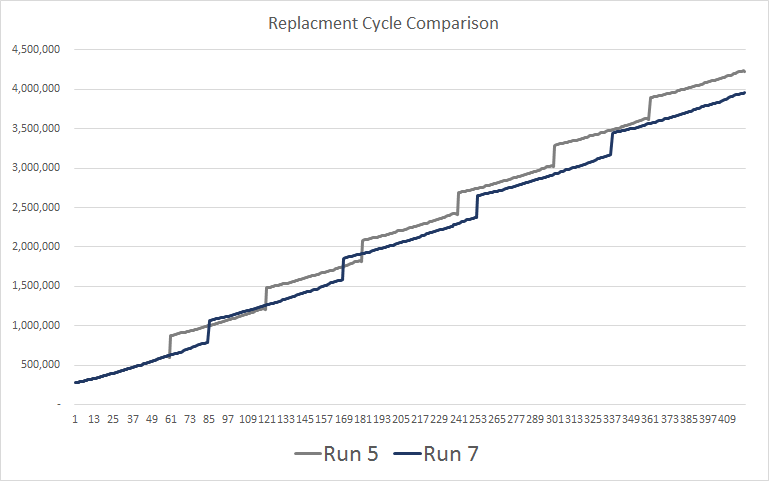 The 7-year replacement cycle is 
6.1% less expensive
…per year
But is it the optimal year to retire the vehicle?
Framing
Data Assets
Alignment
Trigger
Theory
Analysis
Process
Dilemmas
[Speaker Notes: Not a lot of savings until you realize that is only for one vehicle  at 33. That gives us a savings of $261,275 per year for keeping the vehicles for 7 years over 5. However, this model only looked at 5 vs. 7. Could it be more cost saving to keep for 8, 9, 10 years?]
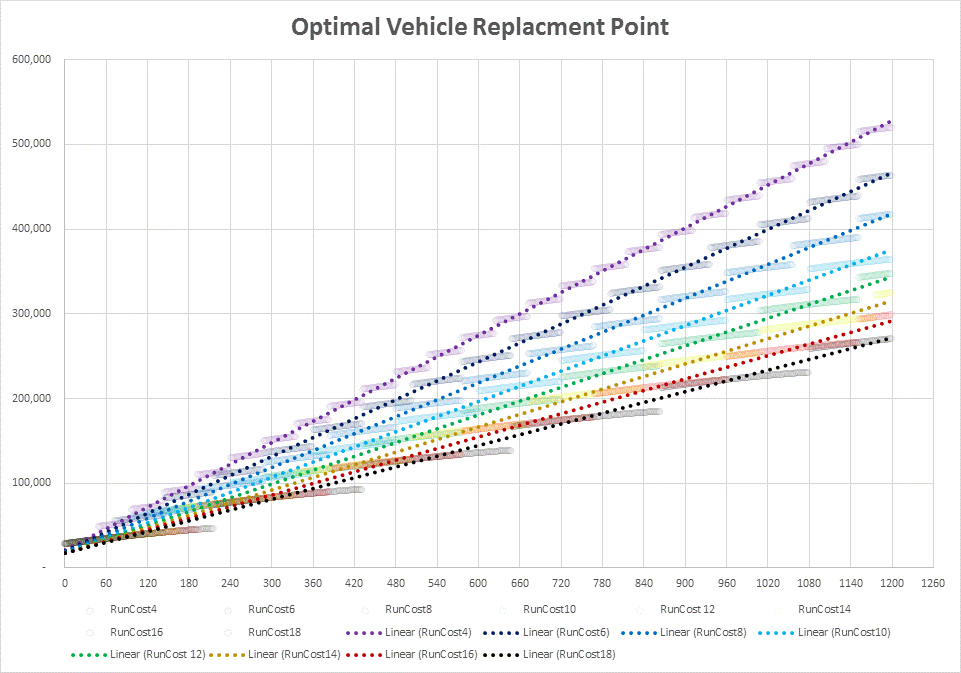 Repeat the decision for multiple cycle durations 
(4-year, 5-, 6-,…, 25-year)

…over very long periods

…compare the slopes of the trajectory
5.8%
4.6%
3.5%
2.6%
1.9%
1.3%
0.0%
0.8%
0.0%
Framing
Data Assets
Alignment
Trigger
Theory
Analysis
Process
Dilemmas
Alternative Replacement Model
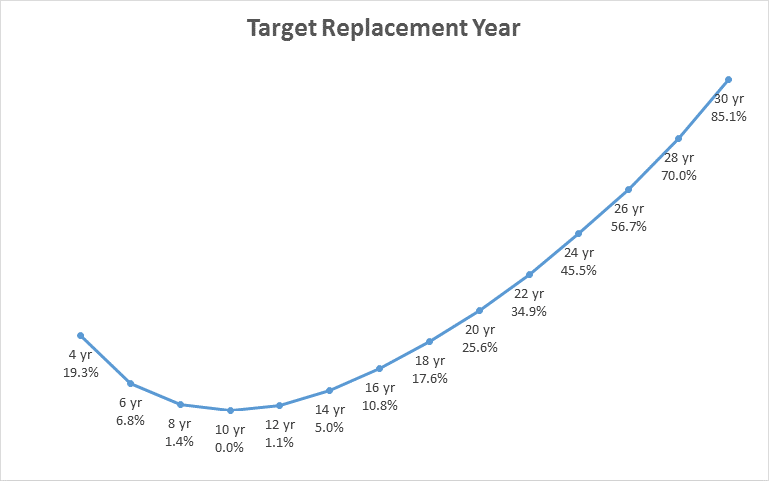 Lowest cost replacement cycle
Comparing the marginal cost of maintenance to the net capital cost
Premium over lowest cost year
Framing
Data Assets
Alignment
Trigger
Theory
Analysis
Process
Dilemmas
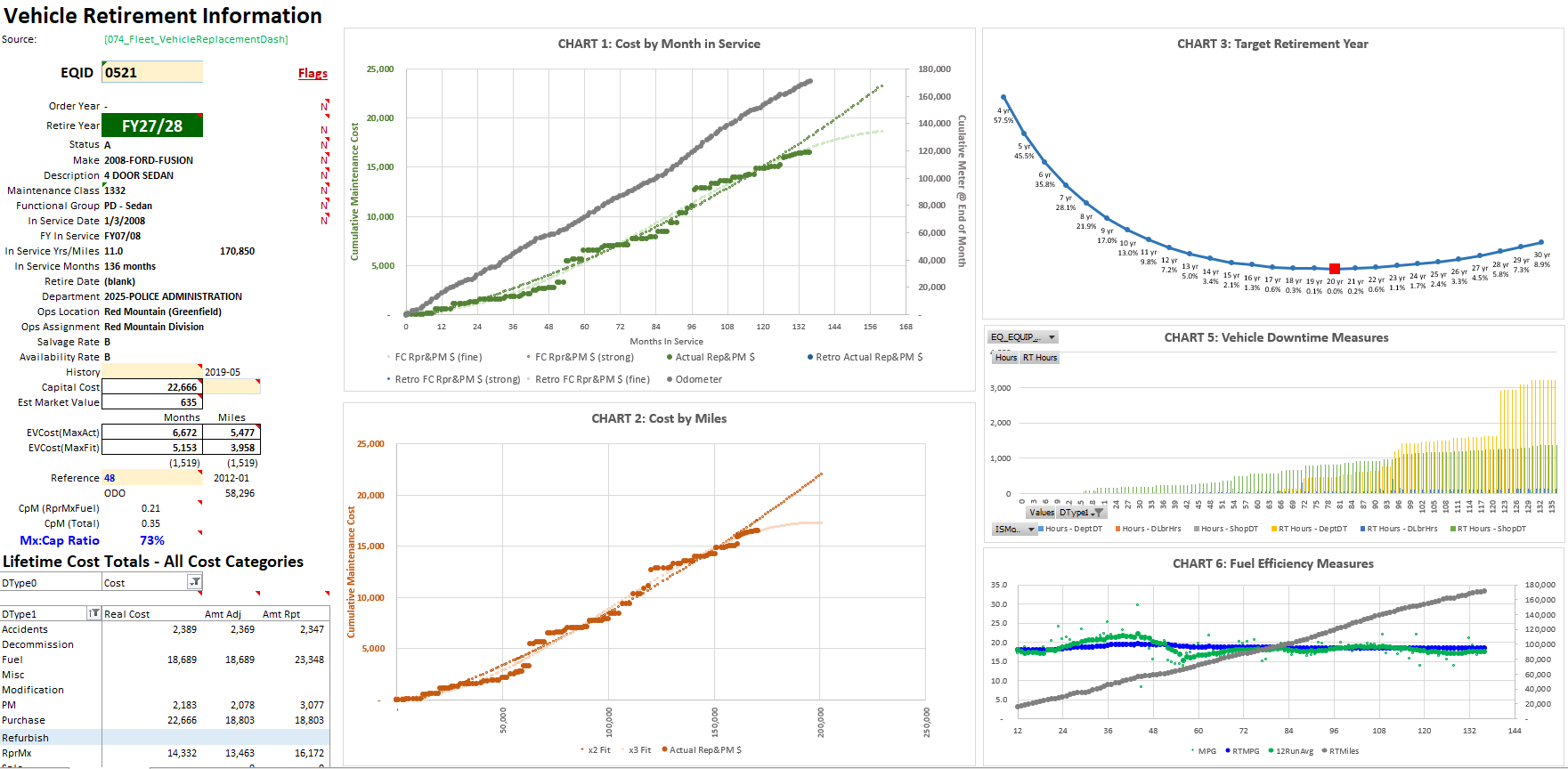 Framing
Data Assets
Alignment
Trigger
Theory
Analysis
Process
Dilemmas
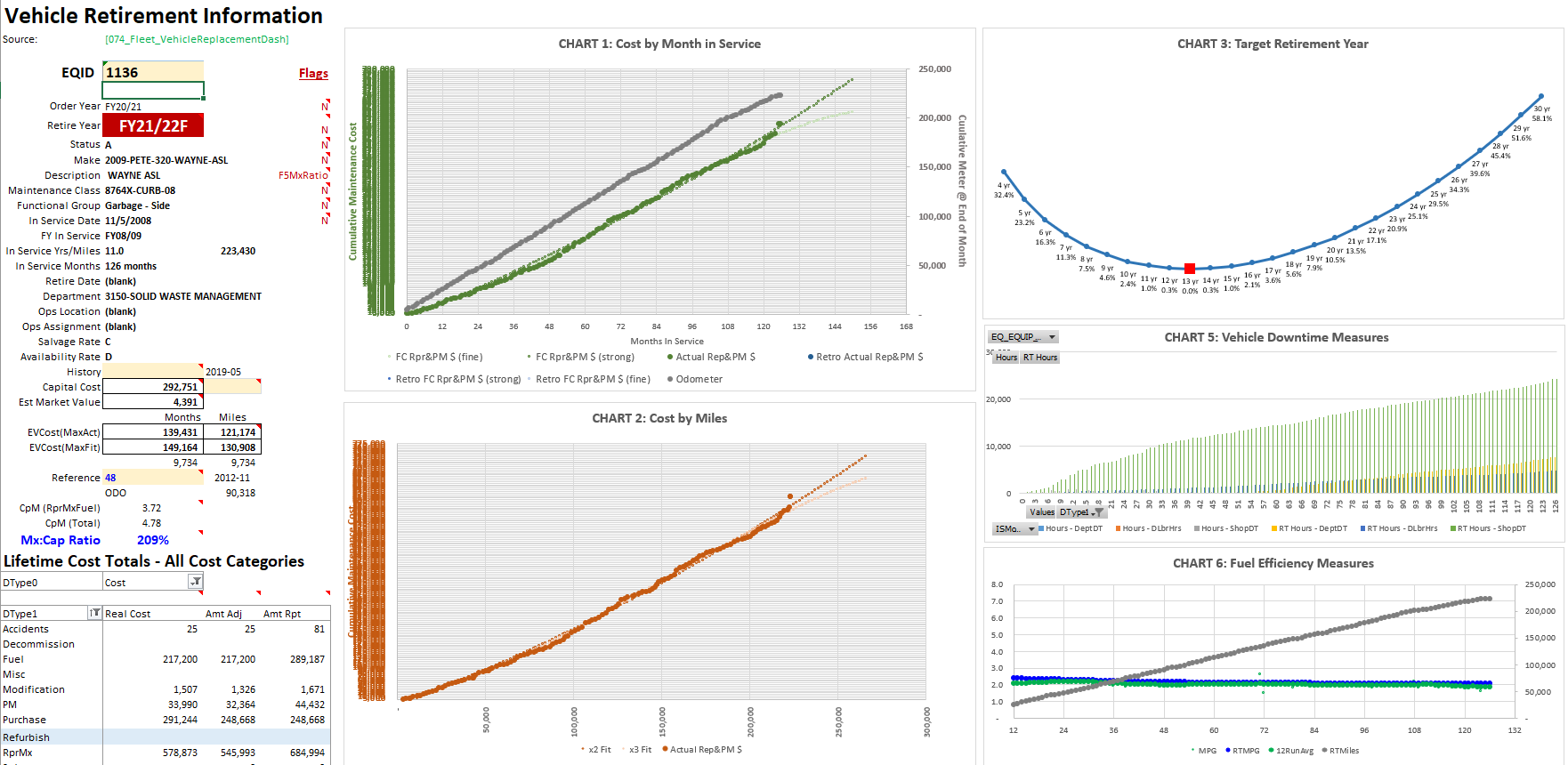 Framing
Data Assets
Alignment
Trigger
Theory
Analysis
Process
Dilemmas
Alternative Replacement Practices
Framing
Data Assets
Alignment
Trigger
Theory
Analysis
Process
Dilemmas
Process
Access to high quality long term data
Big, long-lived asset class  compelling need
Invited vs sent  improved receptivity; double-edged
Early executive support  manage information
Built the simulation in advance  end from beginning
Focus groups  describe stakeholder bias
Long implementation horizon  no “quick win” bias
Presentation innovations  extreme transparency
Incriminating artifacts  passed the logic test
Live experiment  time to reflect and learn
Framing
Data Assets
Alignment
Trigger
Theory
Analysis
Process
Dilemmas
Dilemmas(at Year 3 ½ )
Trade-offs
Lower capital expense  older vehicles  more mechanics
Low use & old vehicles  refurbishing risks
Playing the odds
Extend 35 but lose 2
Answer shopping
Say whatever it takes to justify a new vehicle
Emergent “appearance standard”
Controls, picking your battles, end-runs
Strong tendency to revert back to age and miles
Slippage and rounding: accelerate by a year…or three
Need 0; Want 1; Ask for 20; Get 1
Distractions, bad memory, pork-barreling
Bait & switch
Documentation
Configuration “inflation”
Framing
Data Assets
Alignment
Trigger
Theory
Analysis
Process
Dilemmas
Decision Quality
Analytics
Strategy
Management
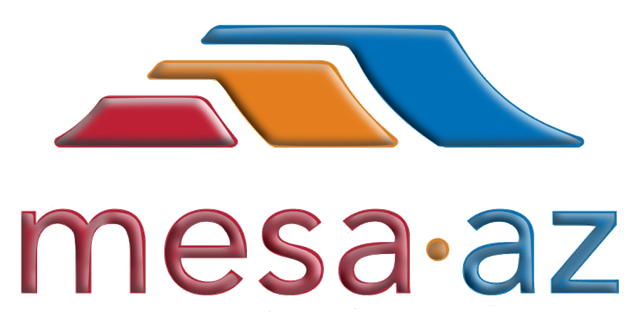 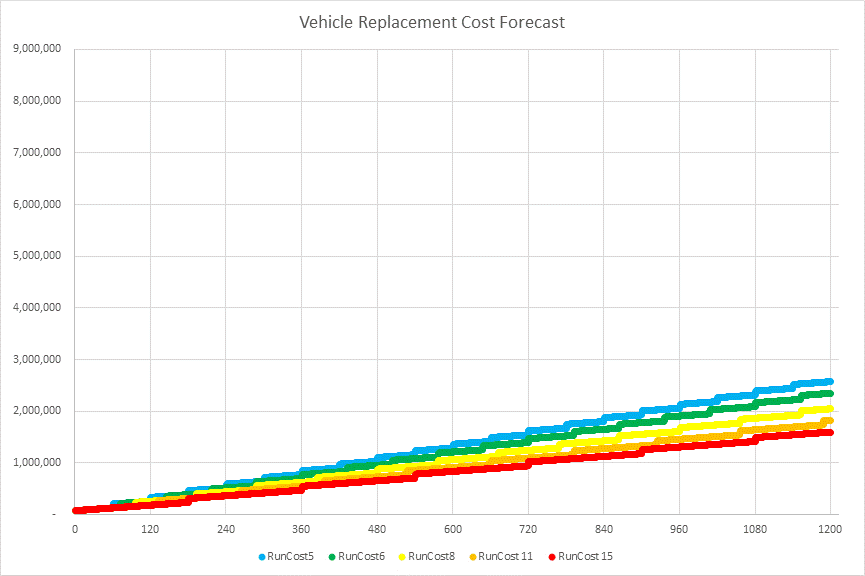 0.0%
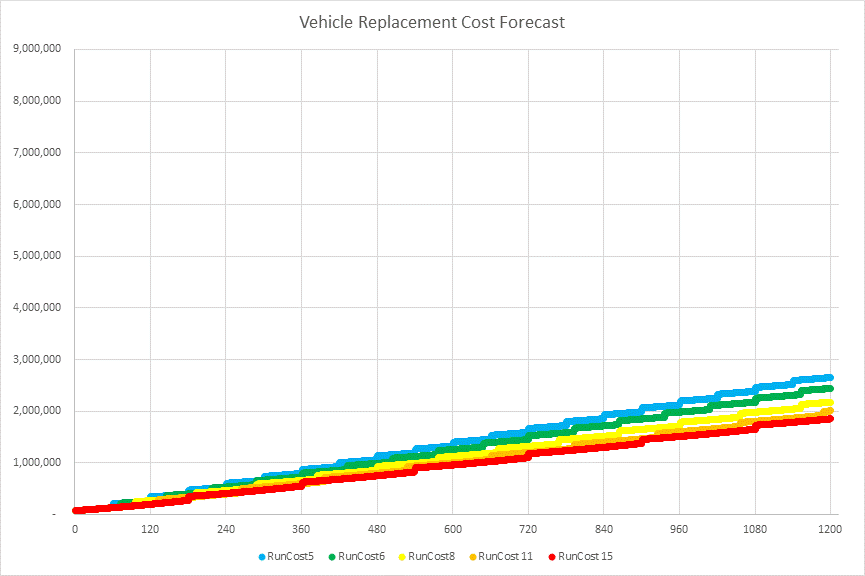 1.0%
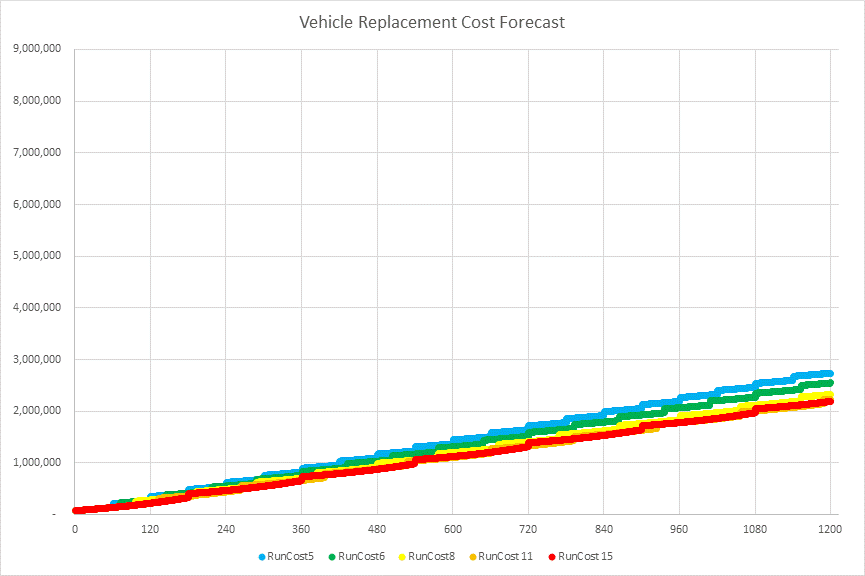 2.0%
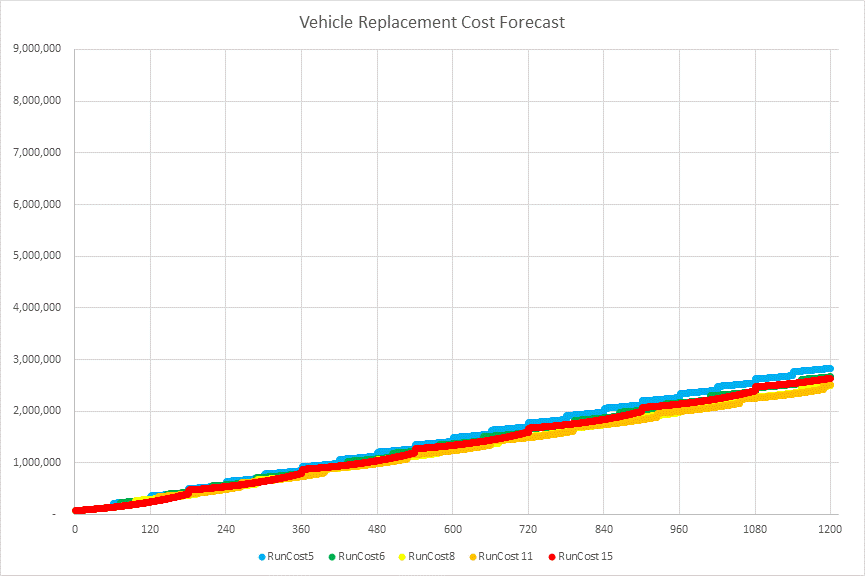 3.0%
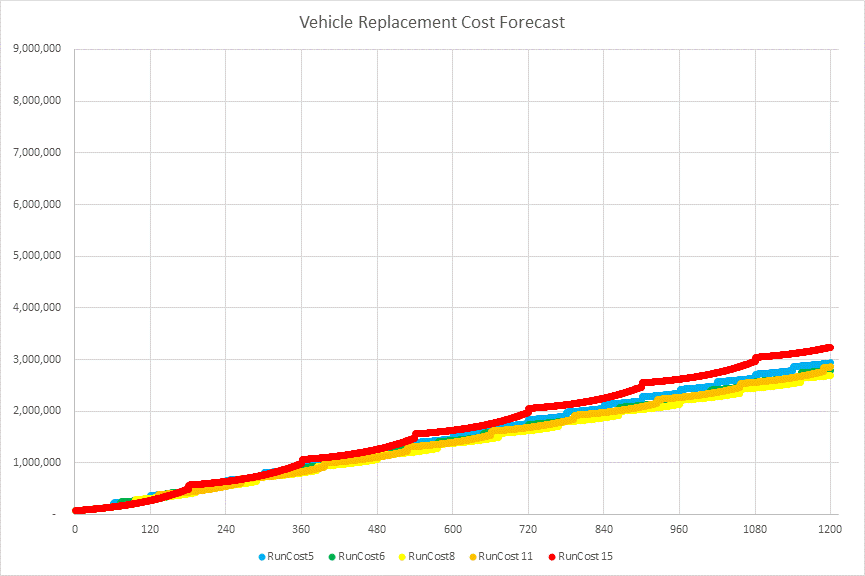 4.0%
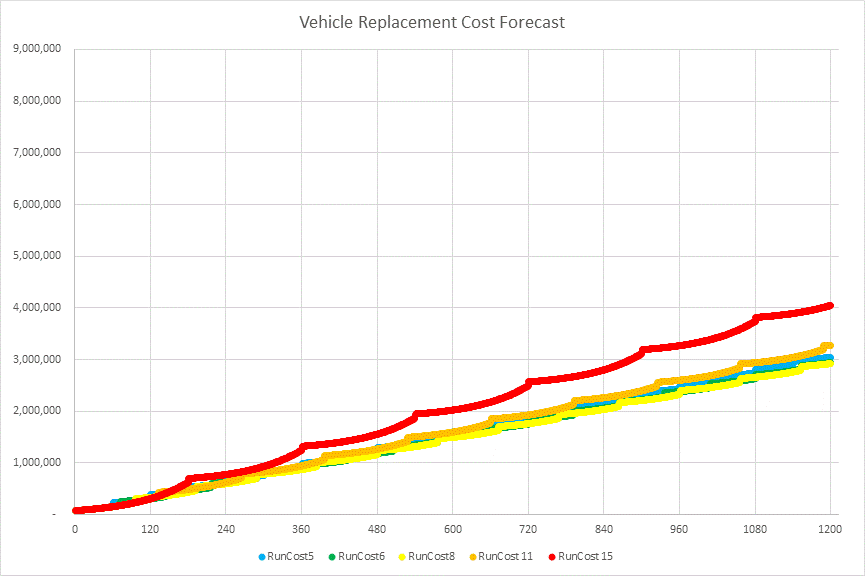 5.0%
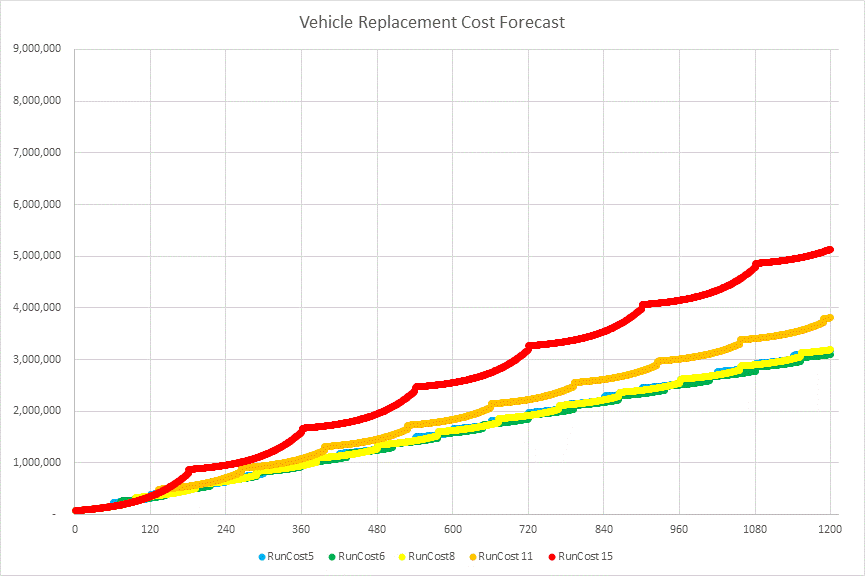 6.0%
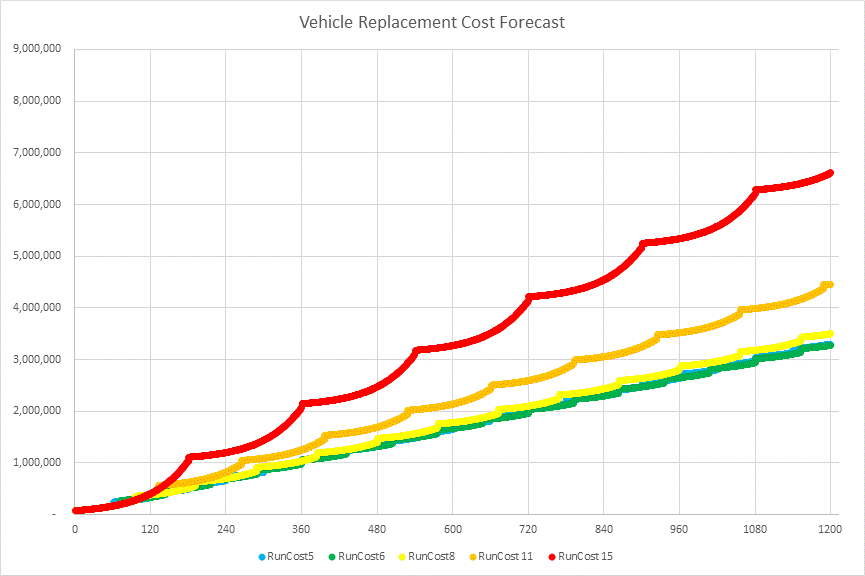 7.0%
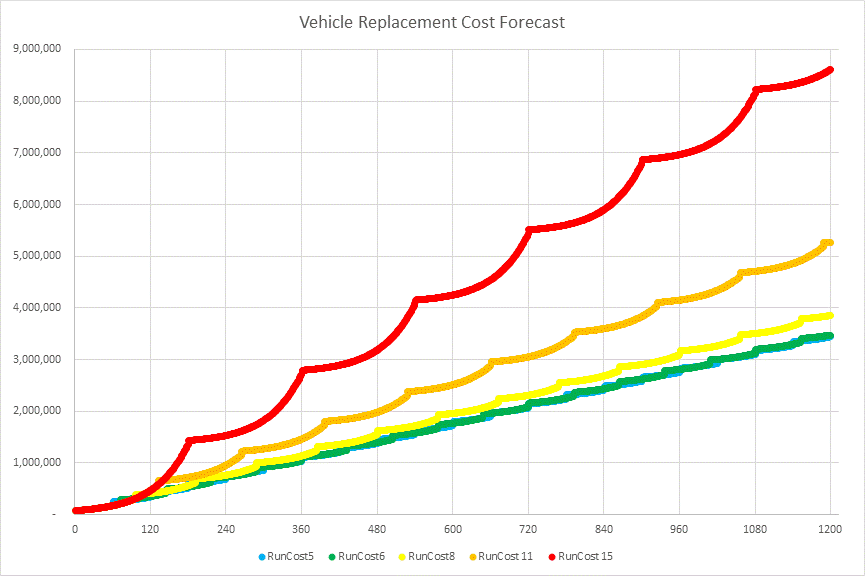 8.0%
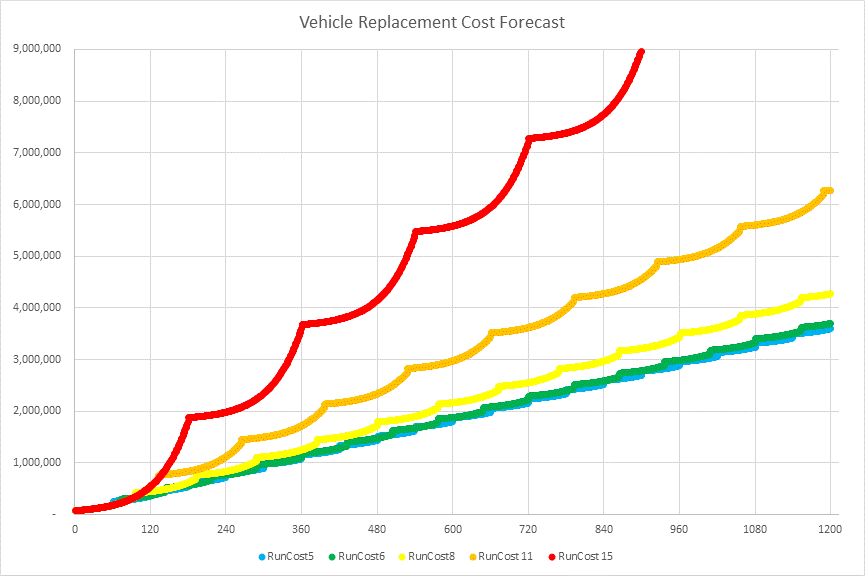 9.0%